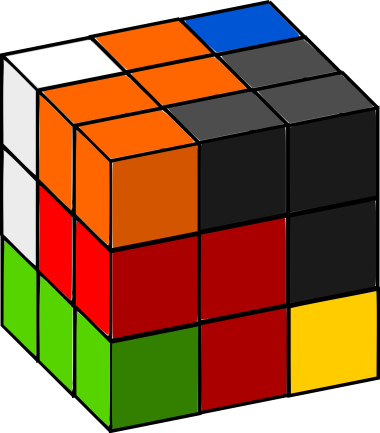 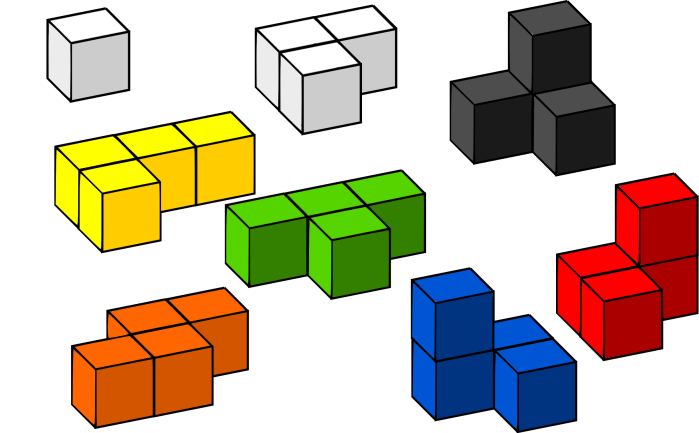 =
WYKŁAD 4
ANALIZOWANIE. ĆWICZENIA
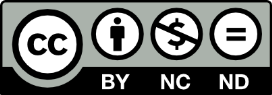 Izabela Kugiel-Abuhasna, Studiologia. Podręcznik polskiego języka naukowego dla cudzoziemców na poziomie B1
I. Opisz schemat przedstawiający budowę oka.
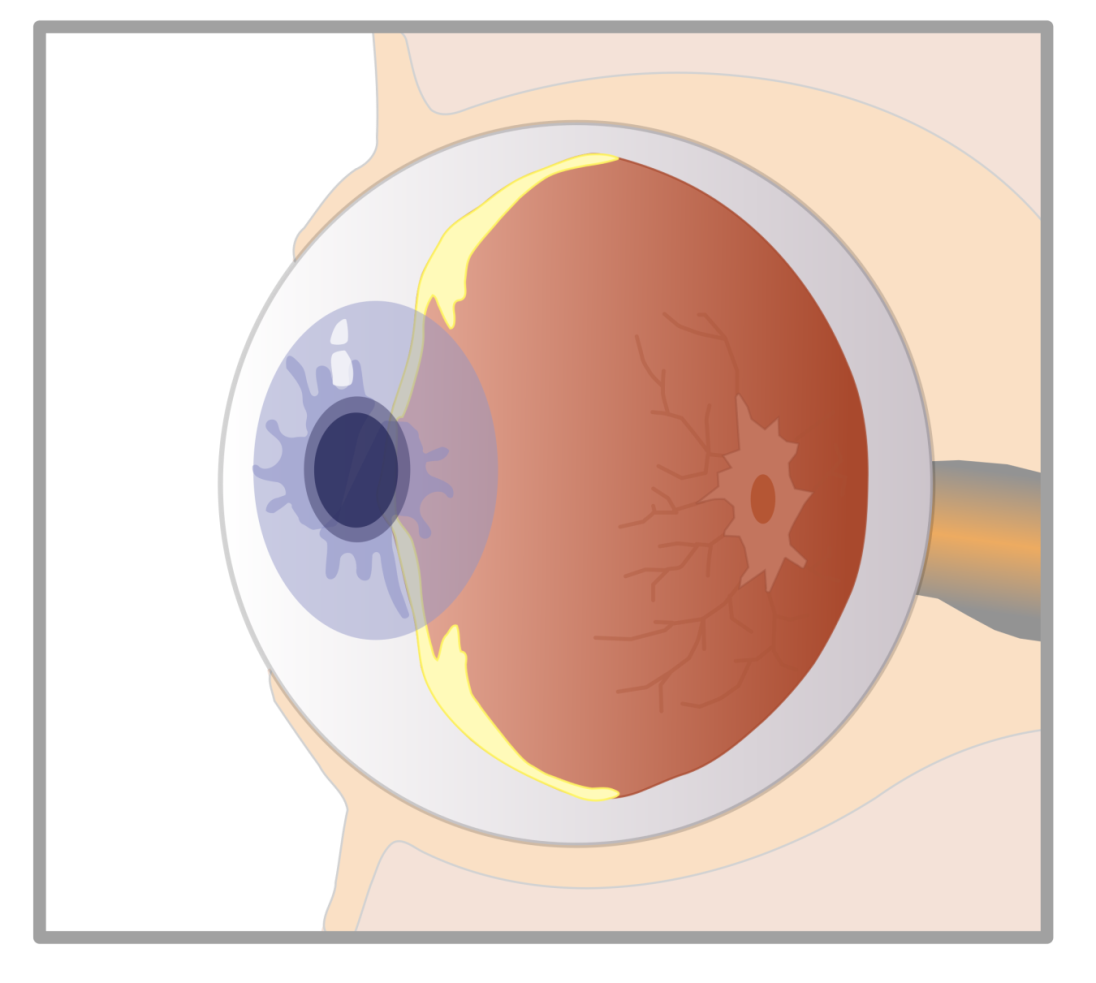 plamka żółta
rogówka
tęczówka
siatkówka
źrenica
Oko jest złożone z rogówki, tęczówki, źrenicy, plamki żółtej, siatkówki i in. =
Oko składa się z rogówki, tęczówki, … =
W skład oka wchodzą: rogówka, tęczówka, ….
Izabela Kugiel-Abuhasna, Studiologia. Podręcznik polskiego języka naukowego dla cudzoziemców na poziomie B1
II. Opisz budowę mikroskopu.
Mikroskop składa się z 
następujących części:
okularu, statywu, obiektywu, 
stolika, źródła światła itp. =
Mikroskop obejmuje: okular, 
obiektyw, stolik, …
W skład mikroskopu wchodzą:
okular, obiektyw, stolik, …
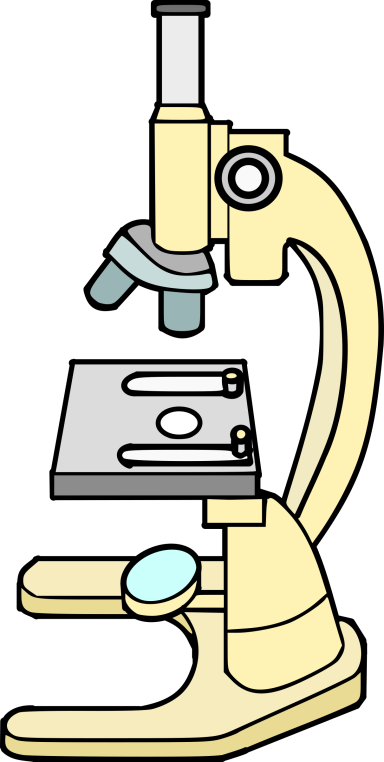 okular
statyw
obiektyw
stolik
źródło światła
Izabela Kugiel-Abuhasna, Studiologia. Podręcznik polskiego języka naukowego dla cudzoziemców na poziomie B1
III. Opisz budowę kolumny.
Kolumna składa się z trzech elementów:
głowicy, trzonu i bazy. =
Kolumna jest złożona z …. =
W skład kolumny wchodzą
trzy elementy: głowica, trzon i baza. =
Głowica, trzon i baza są częściami =
elementami kolumny.
głowica
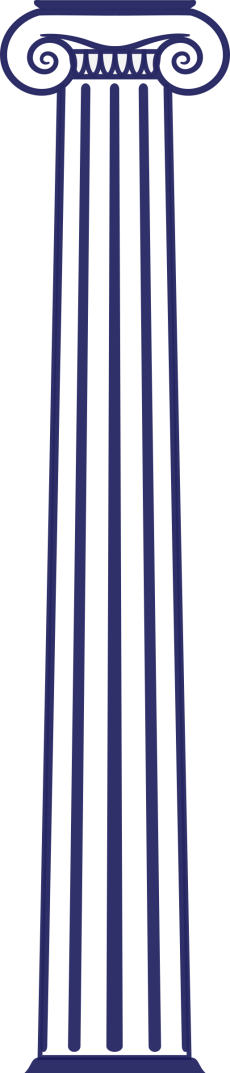 trzon
baza
Izabela Kugiel-Abuhasna, Studiologia. Podręcznik polskiego języka naukowego dla cudzoziemców na poziomie B1
IV. Opisz skład chemiczny organizmu człowieka.
Organizm człowieka składa się:
w 65 procentach z tlenu,
w 18,5 procent z węgla,
w 9,5 procent z wodoru,
w 3,2 procent z azotu,
w 3,8 procent z innych pierwiastków.
Opr. własne na podstawie informacji ze strony https://epodreczniki.pl/a/niemetale/D1Ai6WKHV
Izabela Kugiel-Abuhasna, Studiologia. Podręcznik polskiego języka naukowego dla cudzoziemców na poziomie B1
IV. Opisz skład chemiczny organizmu człowieka.
Organizm człowieka jest złożony:
w 65 procentach z tlenu,
w 18,5 procent z węgla,
w 9,5 procent z wodoru,
w 3,2 procent z azotu,
w 3,8 procent z innych pierwiastków.
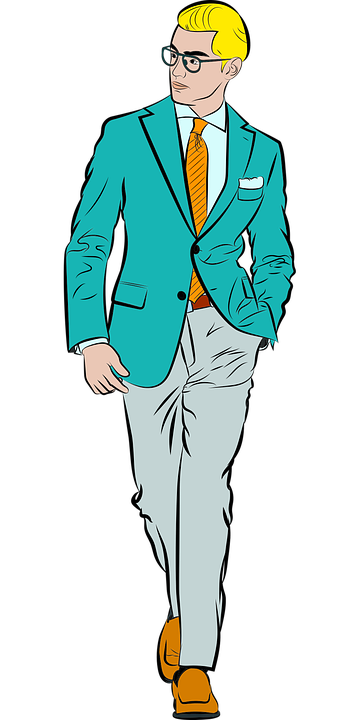 65%
tlenu
18,5%
węgla
9,5%
wodoru
Organizm człowieka zawiera: 
tlen (w 65 procentach),
węgiel (w 18,5 procent),
wodór (w 9,5 procent),
azot (w 3,2 procent)
inne pierwiastki (w 3,8 procent).
3,2%
azotu
3,8%
innych
Izabela Kugiel-Abuhasna, Studiologia. Podręcznik polskiego języka naukowego dla cudzoziemców na poziomie B1
V. Opisz budowę wnętrza Ziemi.
skorupa ziemska
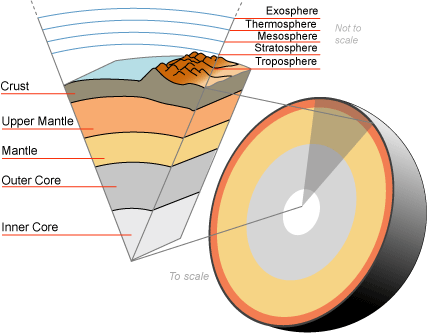 płaszcz ziemski
jądro
Wnętrze Ziemi obejmuje trzy główne części: 1. skorupę ziemską, 
2. płaszcz ziemski oraz 3. jądro.
Wnętrze Ziemi składa się (jest złożone) z następujących elementów: 
1. skorupy ziemskiej, 2. płaszcza ziemskiego oraz 3. jądra.
W skład wnętrza Ziemi wchodzą:  
1. skorupa ziemska, 2. płaszcz ziemski oraz 3. jądro.
Izabela Kugiel-Abuhasna, Studiologia. Podręcznik polskiego języka naukowego dla cudzoziemców na poziomie B1
VI. Odpowiedz na pytania (1).
1. Co jest najważniejszym składnikiem barszczu czerwonego?
Najważniejszym składnikiem barszczu czerwonego są buraki. 
2. Z jakich elementów jest złożony skład w akademiku?
Skład jest złożony z pokojów, toalety, łazienki i in. 
3. Jak się nazywa część książki zawierająca listę źródeł informacji?Część książki zawierająca listę źródeł informacji nazywa się bibliografią.
Izabela Kugiel-Abuhasna, Studiologia. Podręcznik polskiego języka naukowego dla cudzoziemców na poziomie B1
VI. Odpowiedz na pytania (2).
4. Co zawiera ta infografika?
http://stat.gov.pl/infografiki-widzety/infografiki/infografika-dzieci-w-polsce-dzien-dziecka-1-czerwca,9,4.html
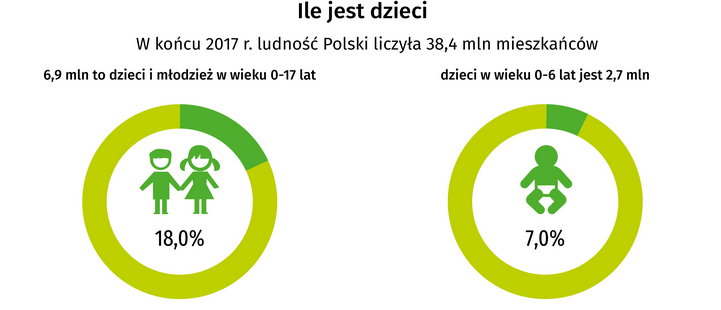 Ta infografika zawiera informacje
o liczbie dzieci w Polsce.
Izabela Kugiel-Abuhasna, Studiologia. Podręcznik polskiego języka naukowego dla cudzoziemców na poziomie B1
VI. Odpowiedz na pytania (3).
5. Jakie pomieszczenia wchodzą w skład domu jednorodzinnego?
W skład domu jednorodzinnego wchodzą: salon, kuchnia, łazienka, toaleta, sypialnie i in.
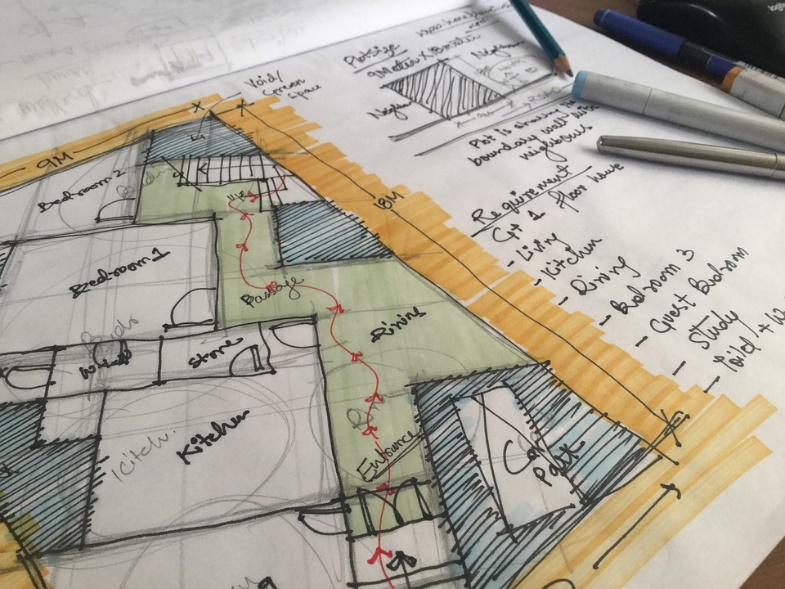 Izabela Kugiel-Abuhasna, Studiologia. Podręcznik polskiego języka naukowego dla cudzoziemców na poziomie B1
VI. Odpowiedz na pytania (4).
6. Jakie gatunki obejmuje rodzina kotowatych (felidea)?
Rodzina kotowatych obejmuje 37 gatunków: koty, lwy, pantery, tygrysy, jaguary i in.
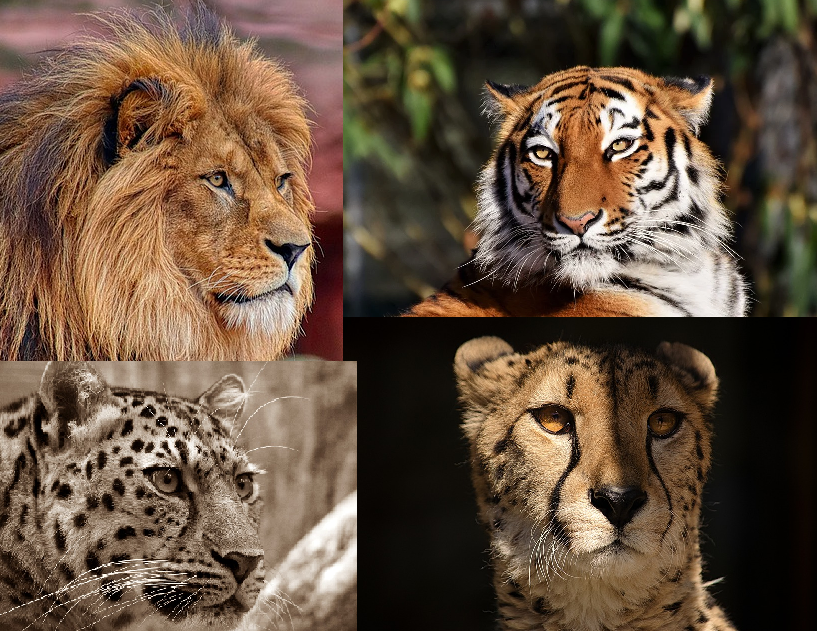 Izabela Kugiel-Abuhasna, Studiologia. Podręcznik polskiego języka naukowego dla cudzoziemców na poziomie B1
źródła grafiki
openclipart.org (domena publiczna)
pixabay.com
WIĘCEJ PREZENTACJI 
NA www.studiologia.edu.pl
Izabela Kugiel-Abuhasna, Studiologia. Podręcznik polskiego języka naukowego dla cudzoziemców na poziomie B1